Pivot Finder ArcGIS Tool
Justin Dietrich
CEE 6440 GIS in Water Resources
November 20, 2014
Introduction
Smart Agriculture 
Land Optimization + Water Optimization
Water Optimization  Center Pivots
Land Optimization  Getting a circular pivot to fit well onto a square (or other shaped) agricultural parcel.
Aka “This is a round peg, square hole problem”
[Speaker Notes: Not to mention barns, roads, rivers, and telephone poles, all which ned to be avoided.]
Project Objectives
Develop a tool to assist professionals optimally place a center pivot on an agricultural parcel
General Approach
Methods
Challenges
Create Transportable Toolbox to contain scripts
Create Python Scripts to automate the process as much as possible
Should be a 4 Step Process
Programming!!!
Working with coordinate system problems
Communicating with the user how to use the tools
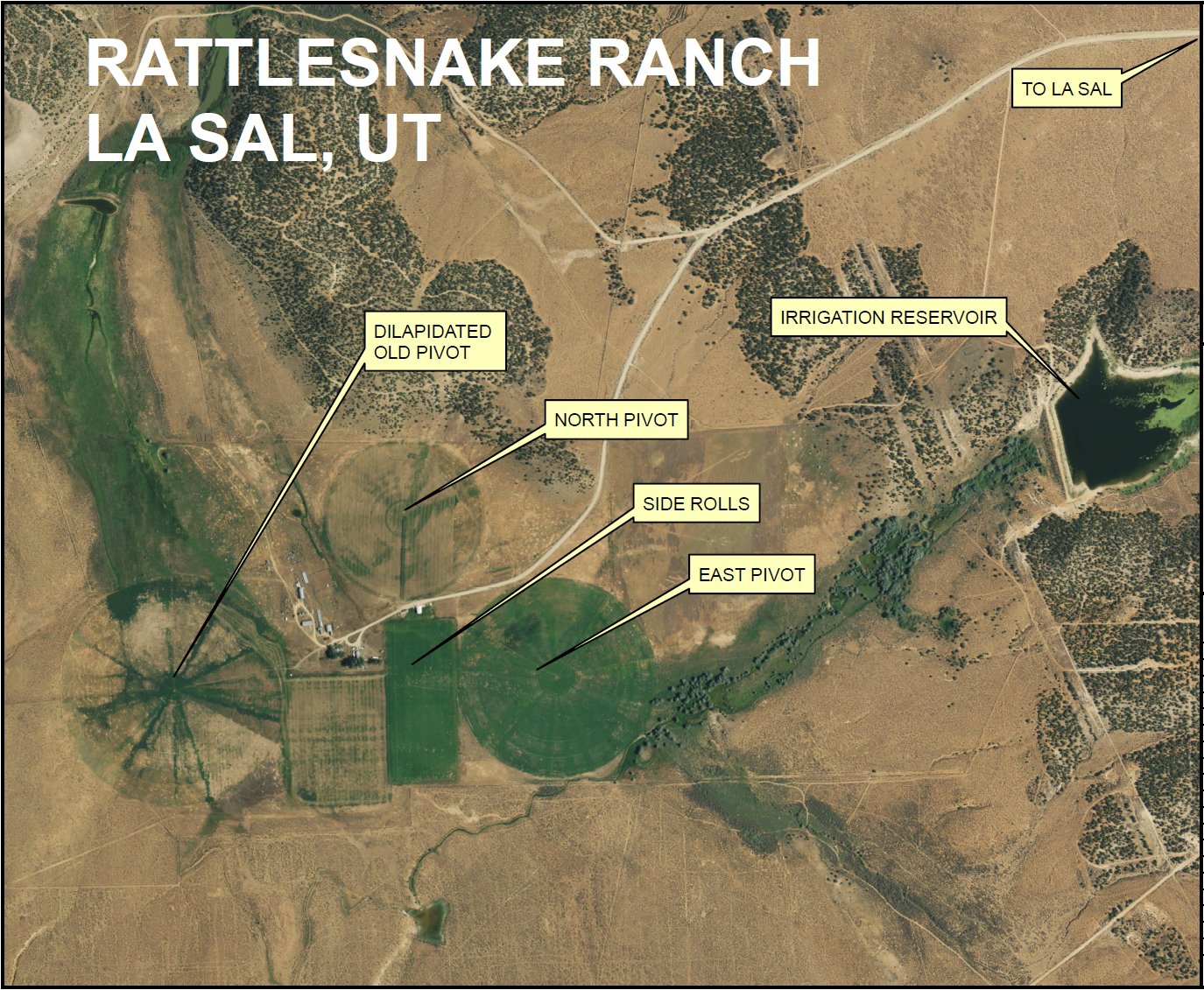 PROVIDES 100’ OF HEAD
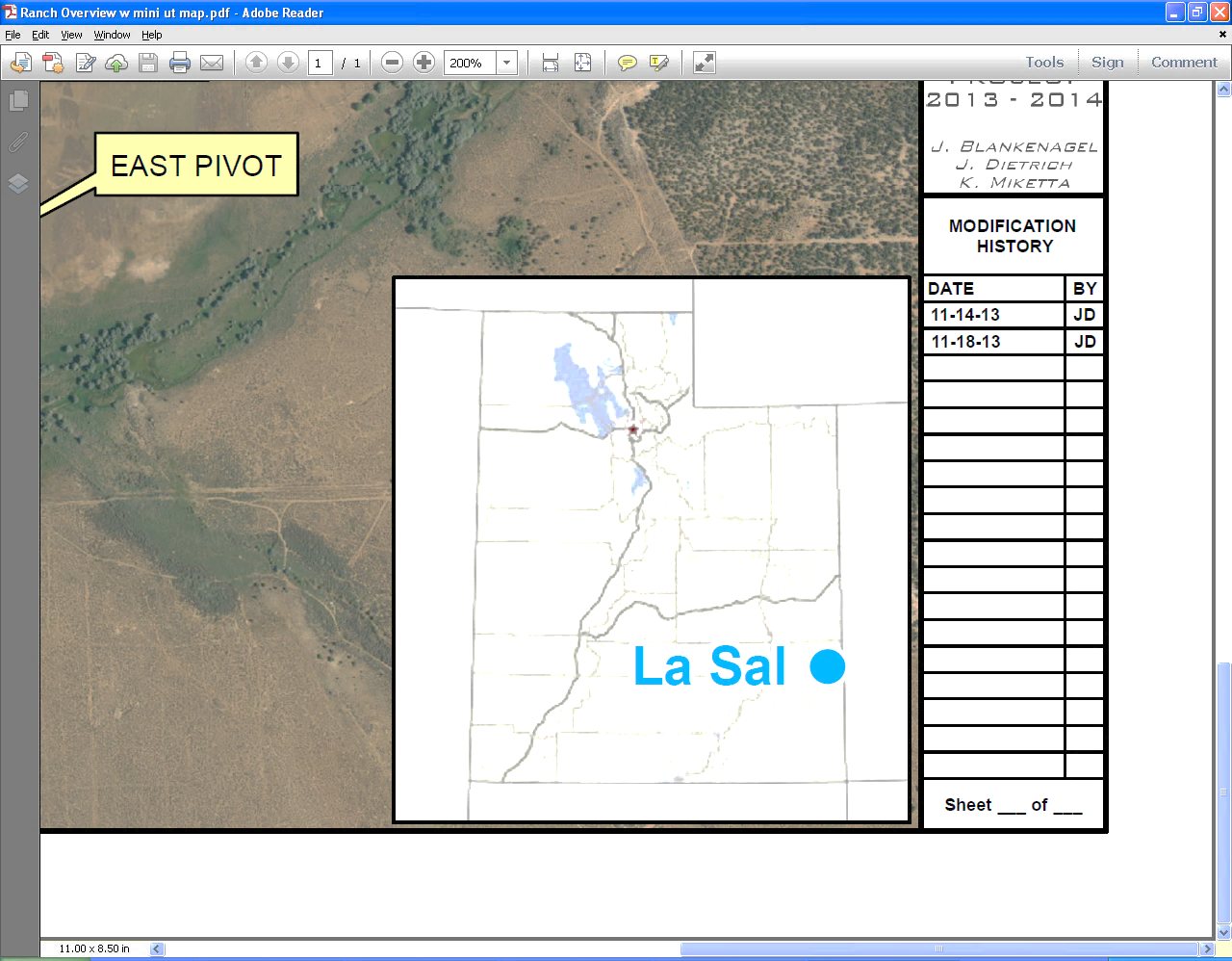 [Speaker Notes: The best way to demonstrate my project is with an example.]
Step 0: Get Toolbox
Toolbox is a stand-alone file package that can be moved easily and viewed in the Catalog Window of ArcGIS
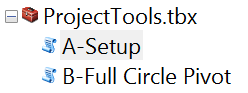 Step 1: Setup GDB
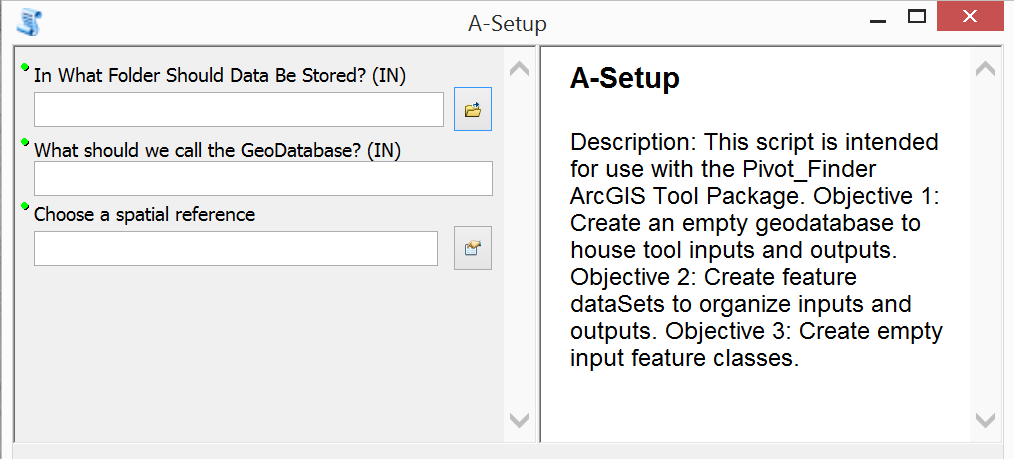 Step 1 Result
Script creates a GDB filled with everything needed for the tools to run
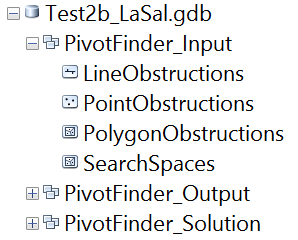 Step 2a: Define Boundaries
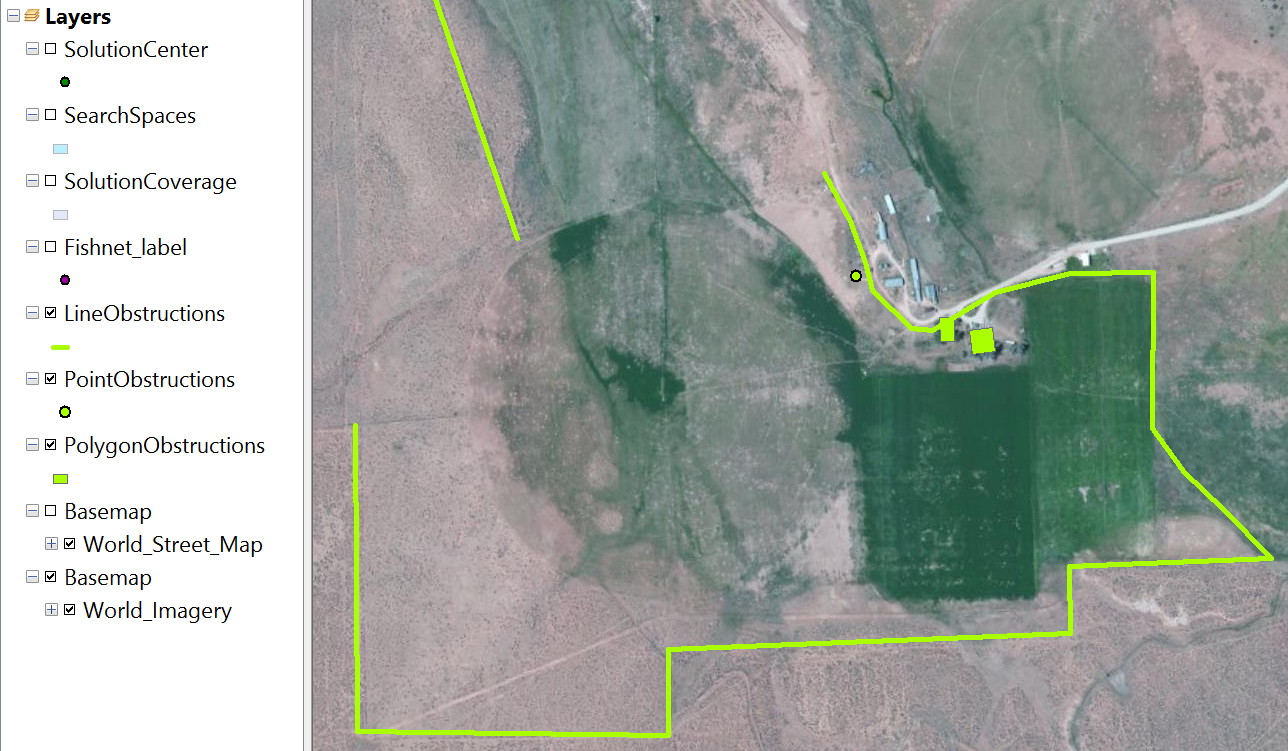 [Speaker Notes: This is user defined, which is going to be the hardest part]
Step 2b: Define Search Space
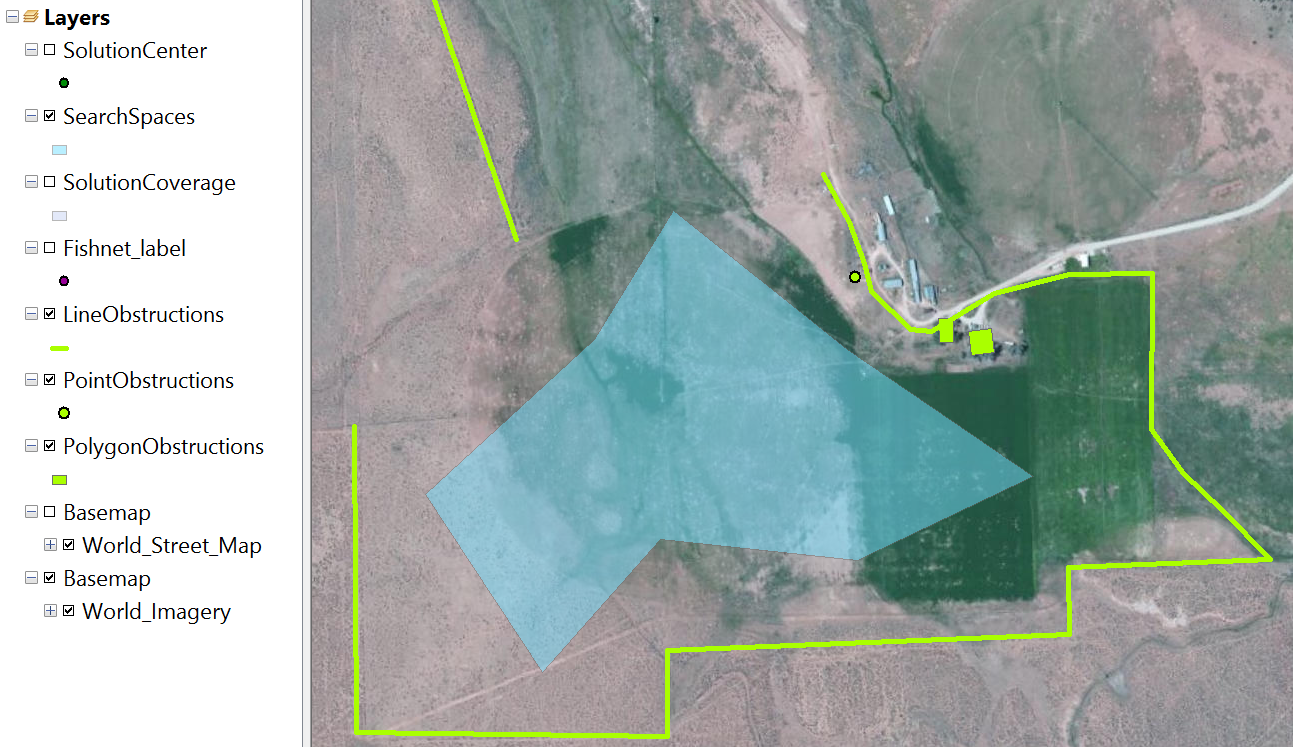 Step 3: Get Solution
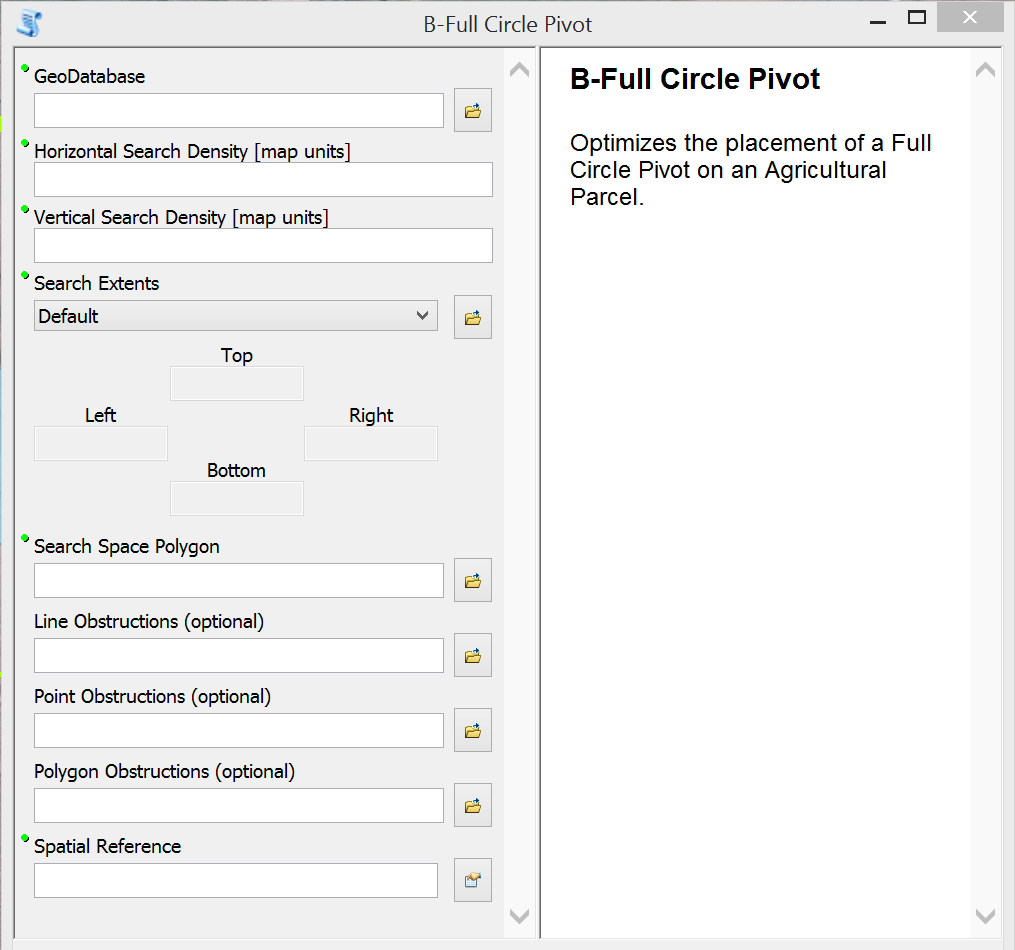 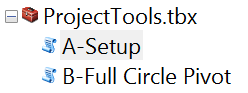 Step 3: Get Solution (continued)
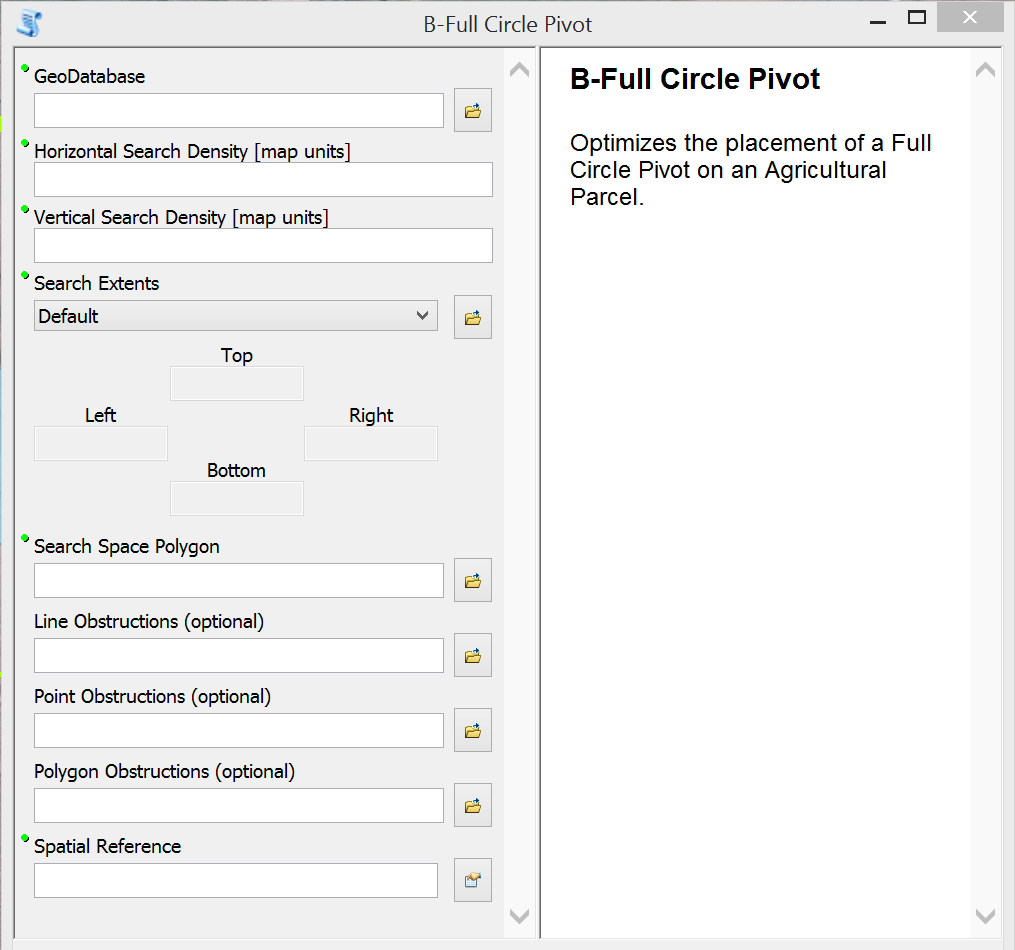 Step 3: Get Solution (continued)
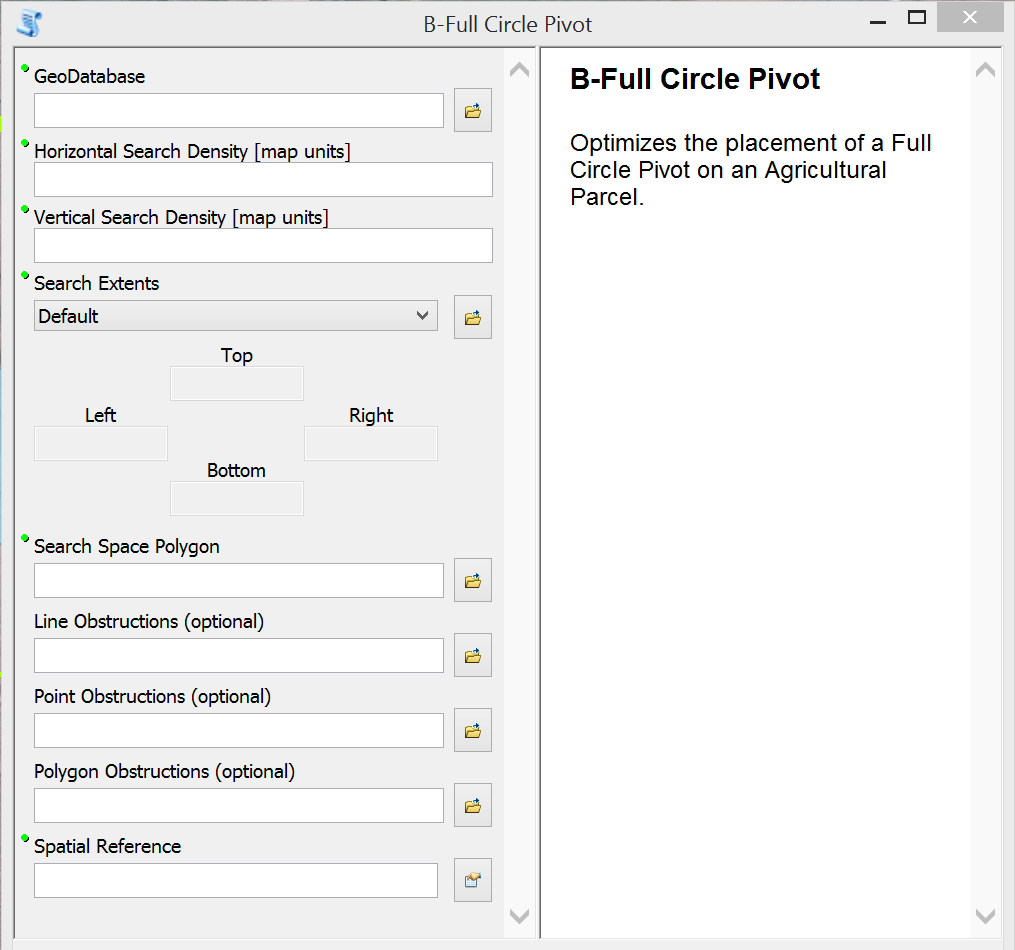 Step 4: Interpret Results
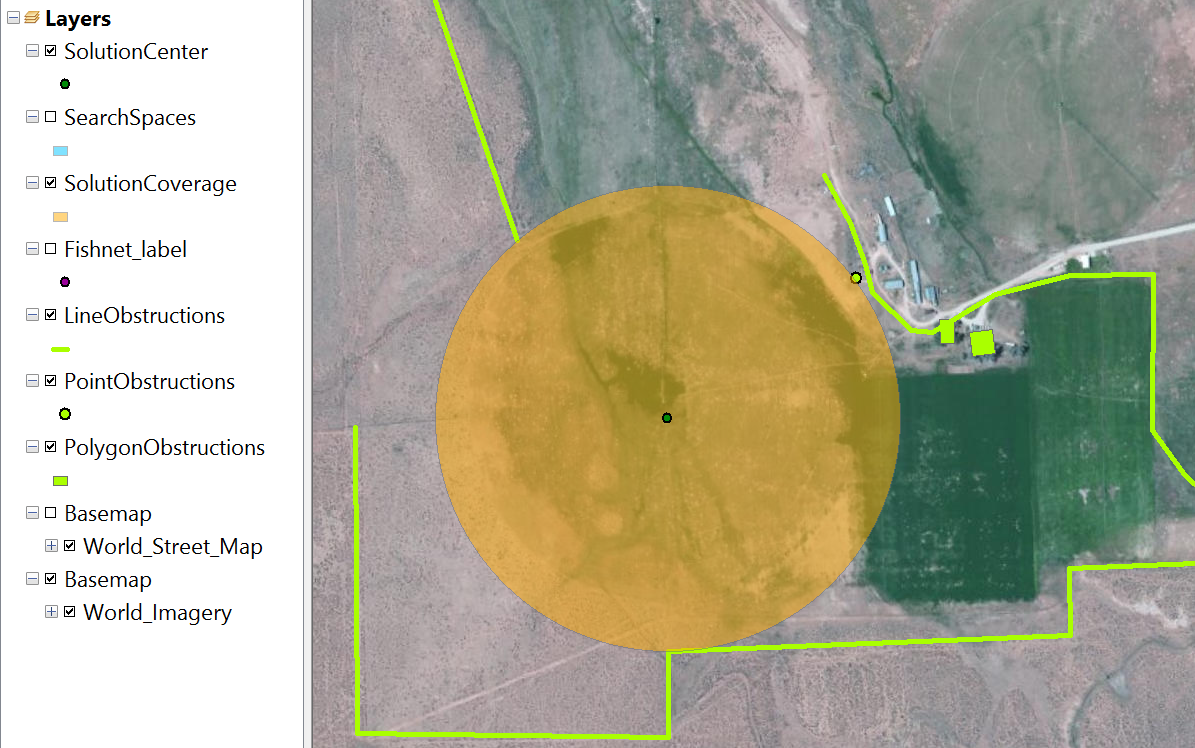 [Speaker Notes: Solution Center is what we’re after, it is a single point, with a corresponding pivot length and center location.]
Lets Look Under the Hood!
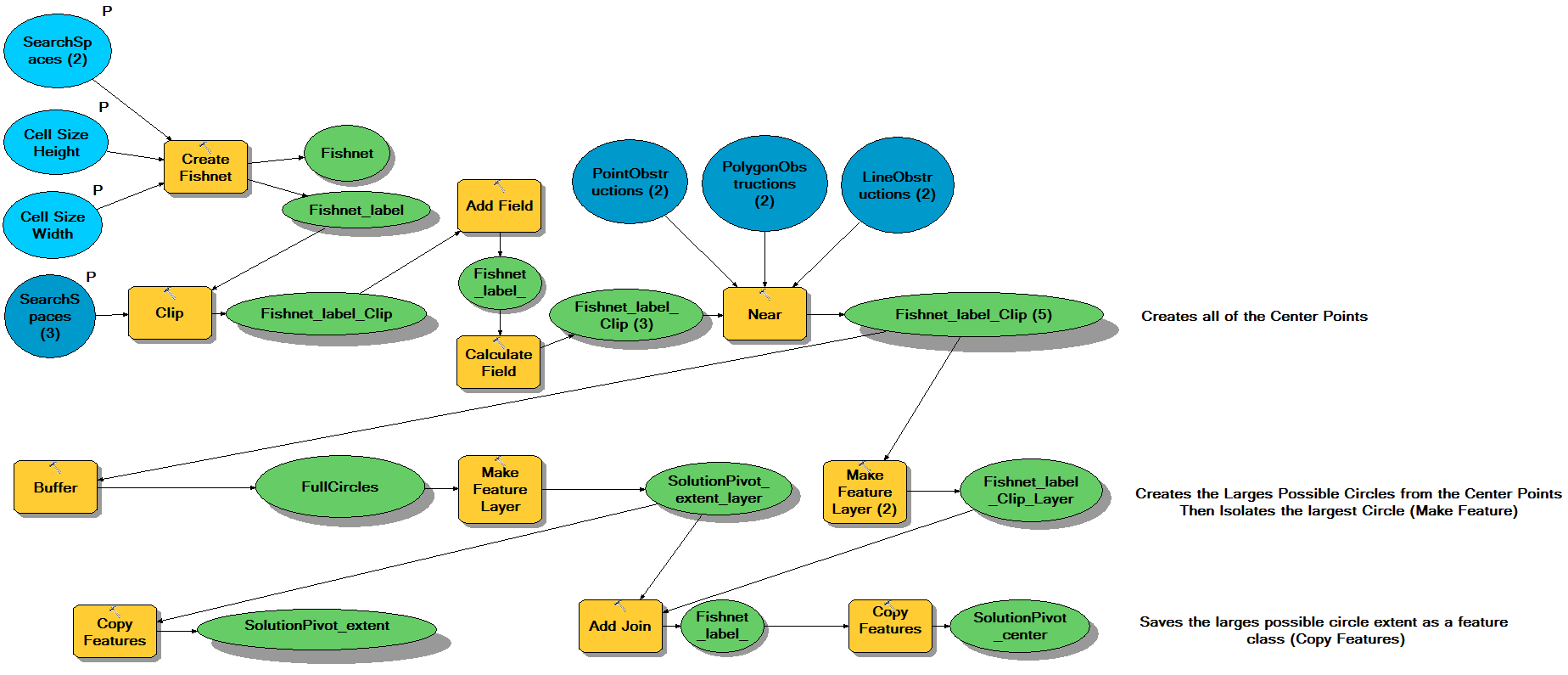 Under the Hood (Continued)
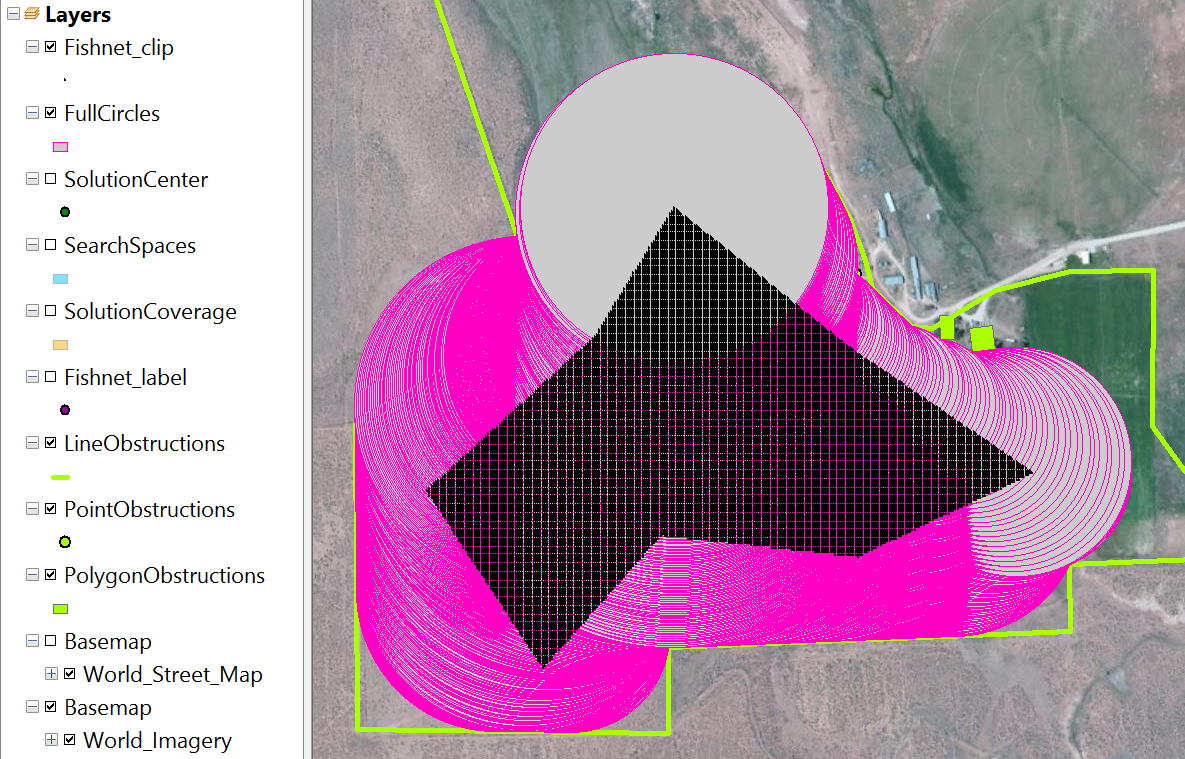 Under the Hood (Continued)
23699 Possible Solutions
Rank Solutions By Suitability
Produce Single-Feature Feature Class Outputs
All in 20.6 Seconds on my i5 processor
What’s Next?
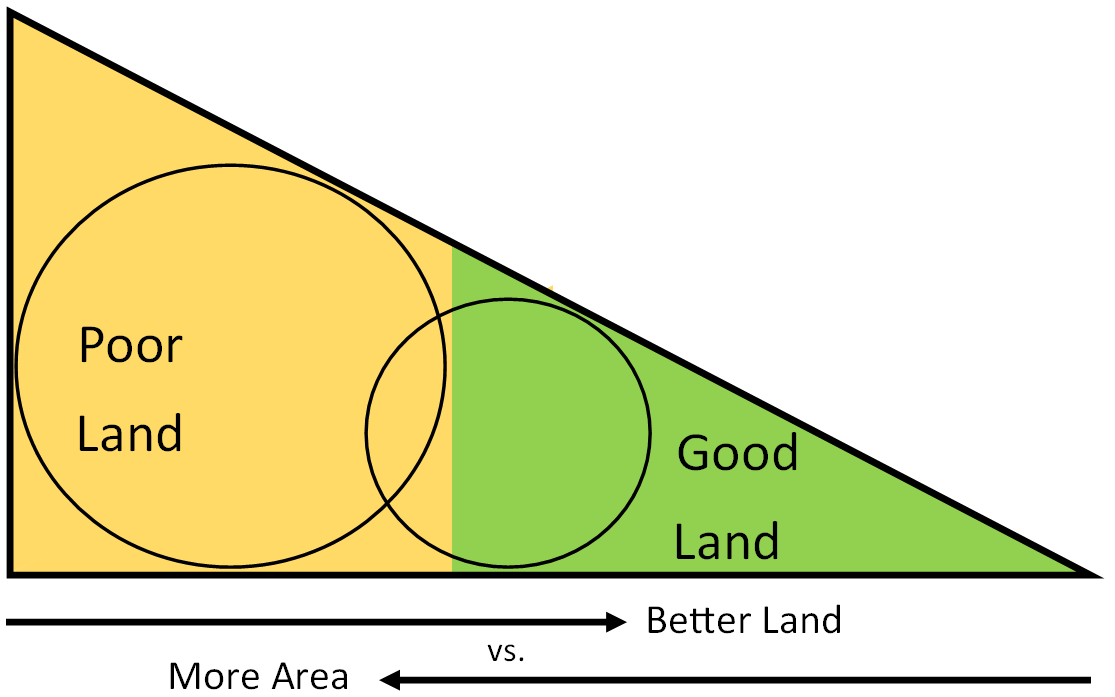 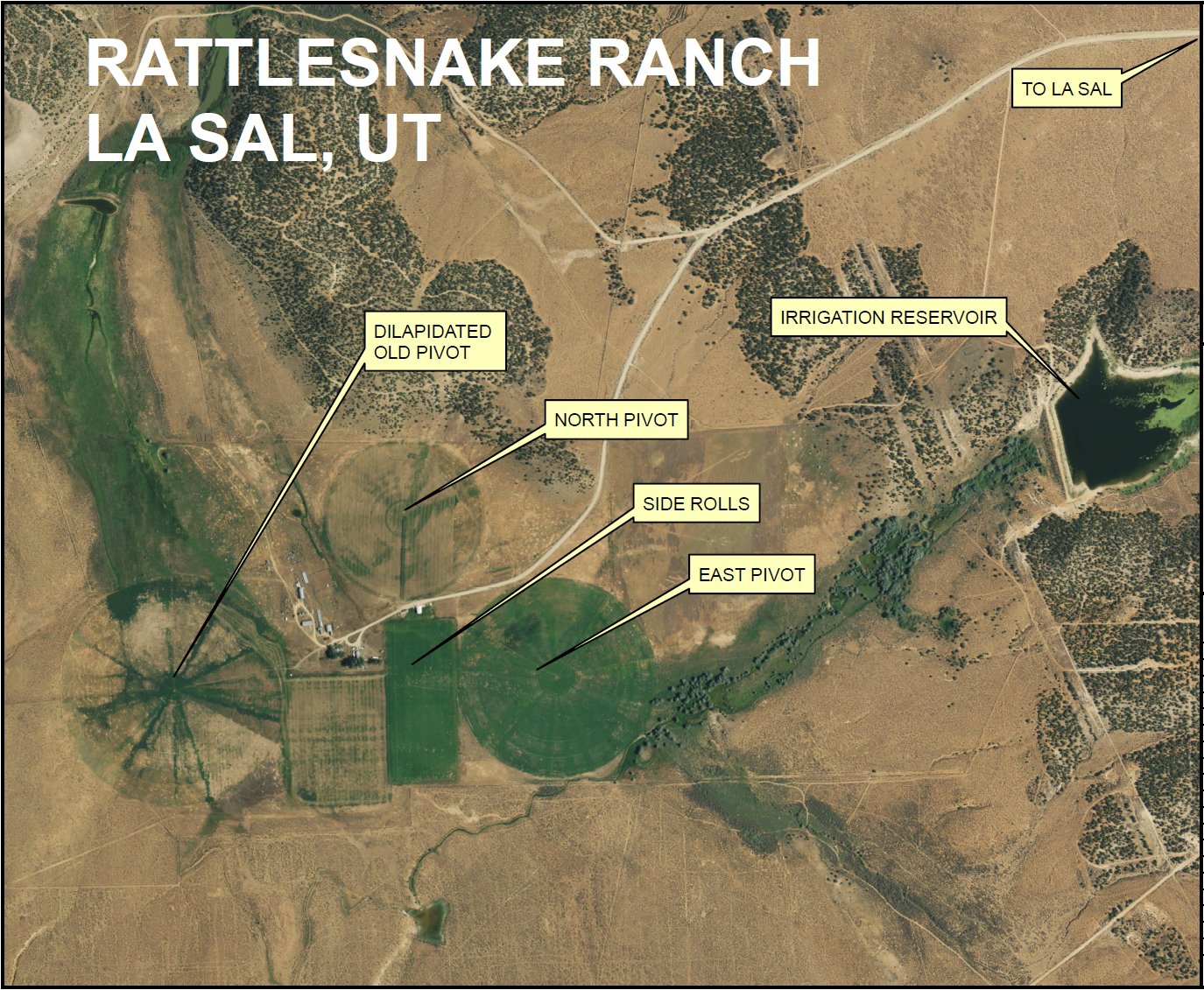 PROVIDES 100’ OF HEAD
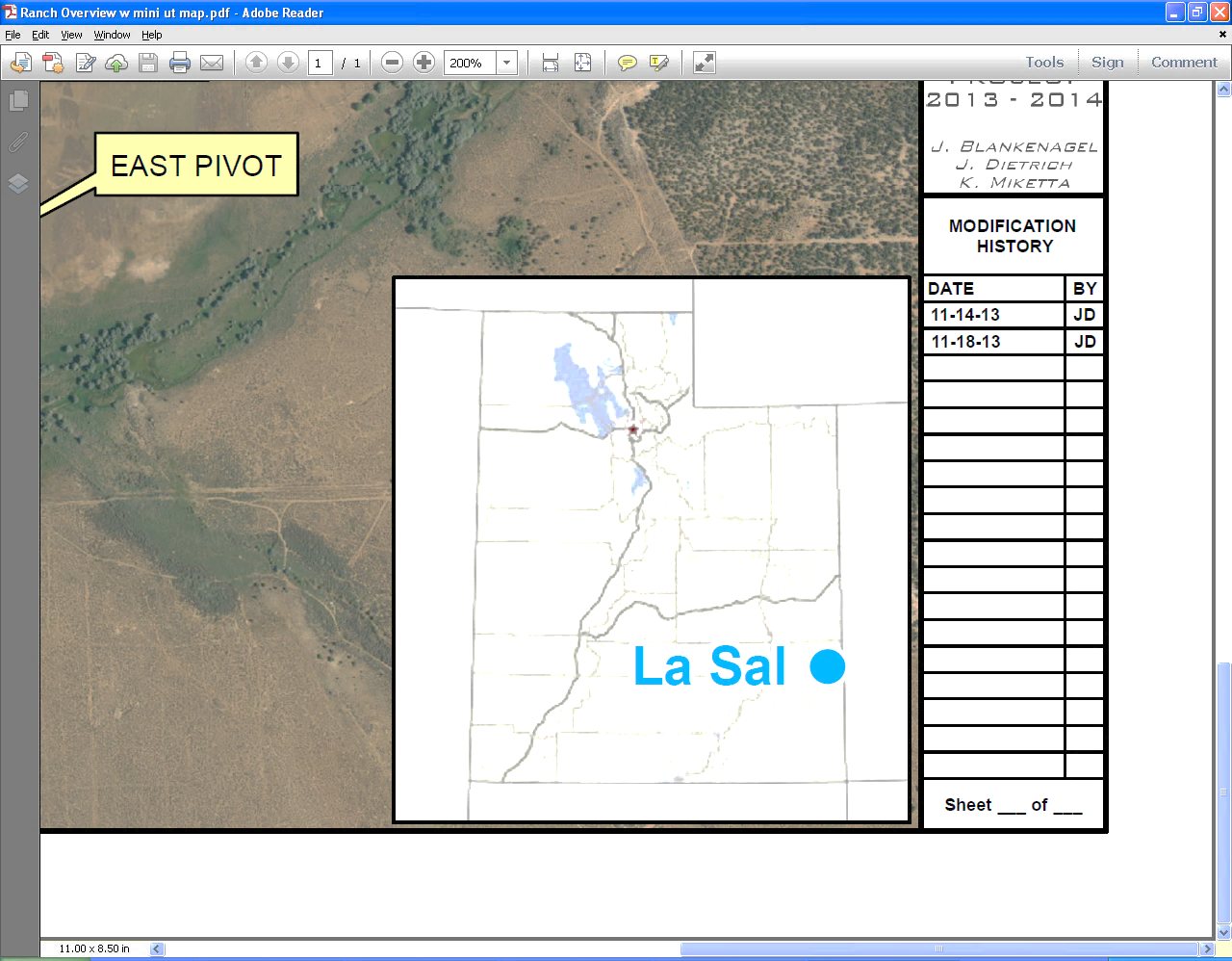 [Speaker Notes: The best way to demonstrate my project is with an example.]
Conclusion
The foundation has been created and additional functionality can now be added.
Performance is Excellent.
Supporting documentation will be key to making the tool package usable.
Special Thanks
Dr. Tony Castronova
StackOverflow
Google
ArcGIS Online Resources